Tính tổng và hiệu của hai số sau :
 43 270 và  15 132
next
1/20
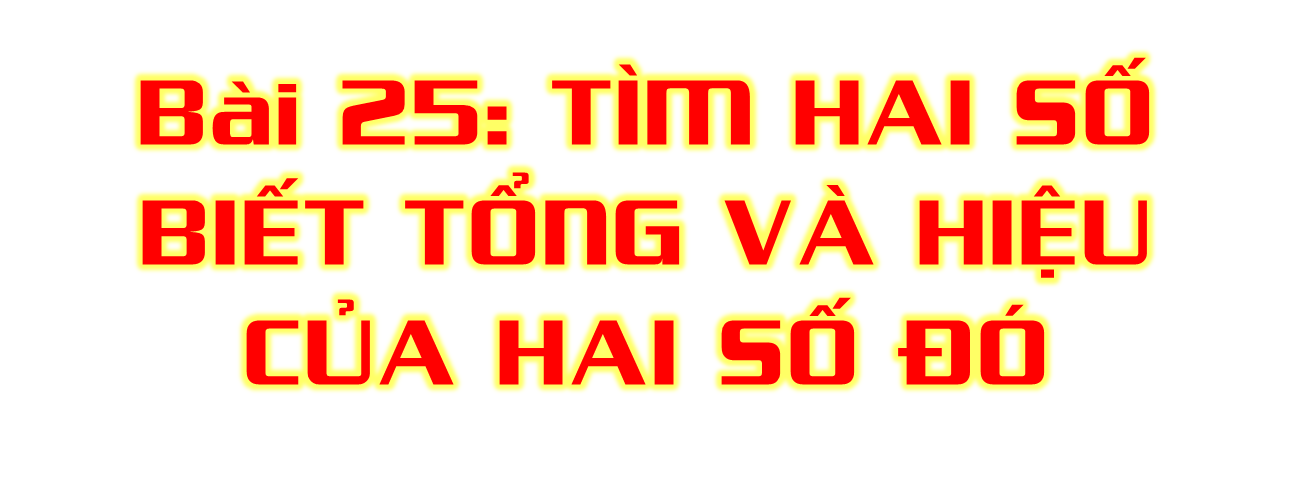 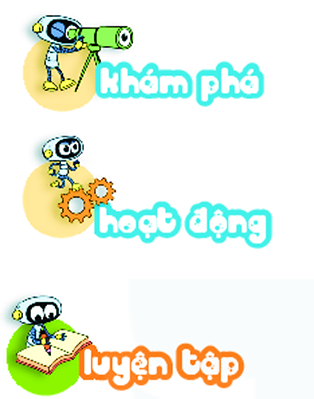 Đơn giản thôi, trước tiên Mai đưa cho Mi 5 cái, sau đó chia đều số kẹo còn lại thành hai phần, mỗi người một phần là được nhé!
Tớ có 25 cái kẹo, tớ muốn chia thành hai phần, tớ một phần và Mi một phần hơn phần của tớ 5 cái kẹo. Rô-bốt giúp tớ với.
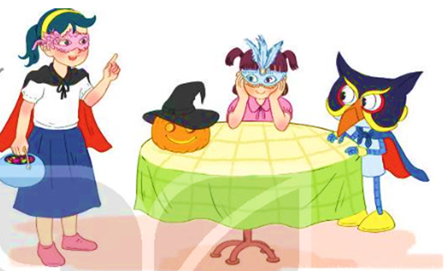 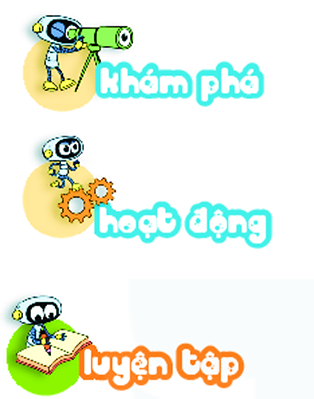 Theo gợi ý của Rô-bốt, ta có thể tóm tắt bài toán theo sơ đồ rồi giải như sau:
Mi:
? cái kẹo
Bài giải:
Hai lần số kẹo của Mai là: 
25 - 5 = 20 (cái kẹo)
Số kẹo của Mai là:
20 : 2 = 10 (cái kẹo)
Số kẹo của Mi là:
10 + 5 = 15 (cái kẹo)
Đáp số: Mai 10 cái kẹo
              Mi 15 cái kẹo.
25 cái kẹo
Mai:
5 cái kẹo
? cái kẹo
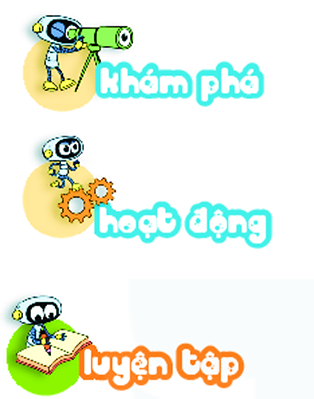 Tương tự như trên, ta có cách giải khác:
Mi:
Bài giải:
Hai lần số kẹo của Mi là: 
25 + 5 = 30 (cái kẹo)
Số kẹo của Mi là:
30 : 2 = 15 (cái kẹo)
Số kẹo của Mai là:
25 – 15 = 10 (cái kẹo)
Đáp số: Mi 15 cái kẹo
                 Mai 10 cái kẹo.
? cái kẹo
25 cái kẹo
Mai:
5 cái kẹo
? cái kẹo
Quy tắc tìm số bé và tìm số lớn:
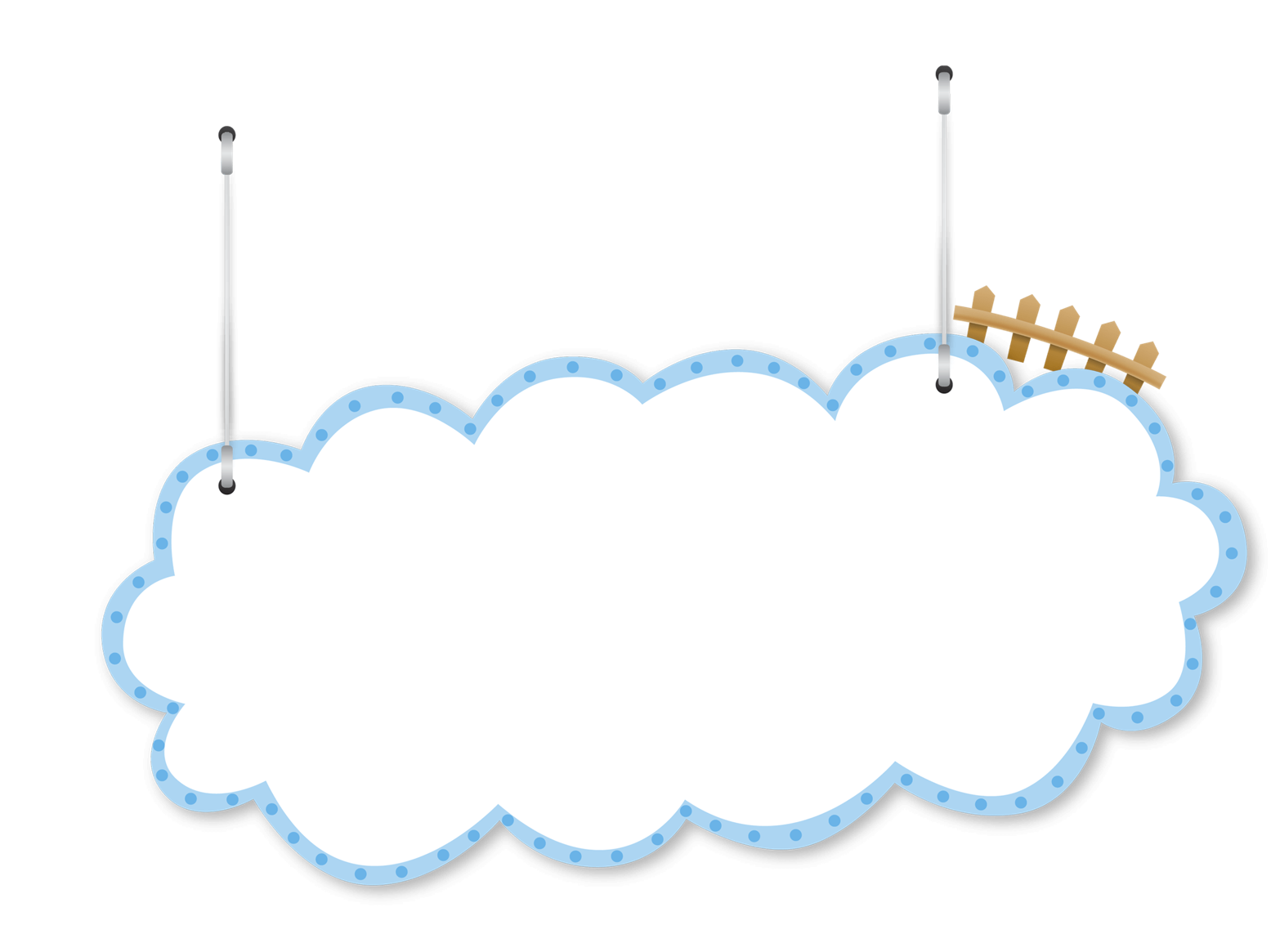 (Tổng – hiệu): 2
Số bé =
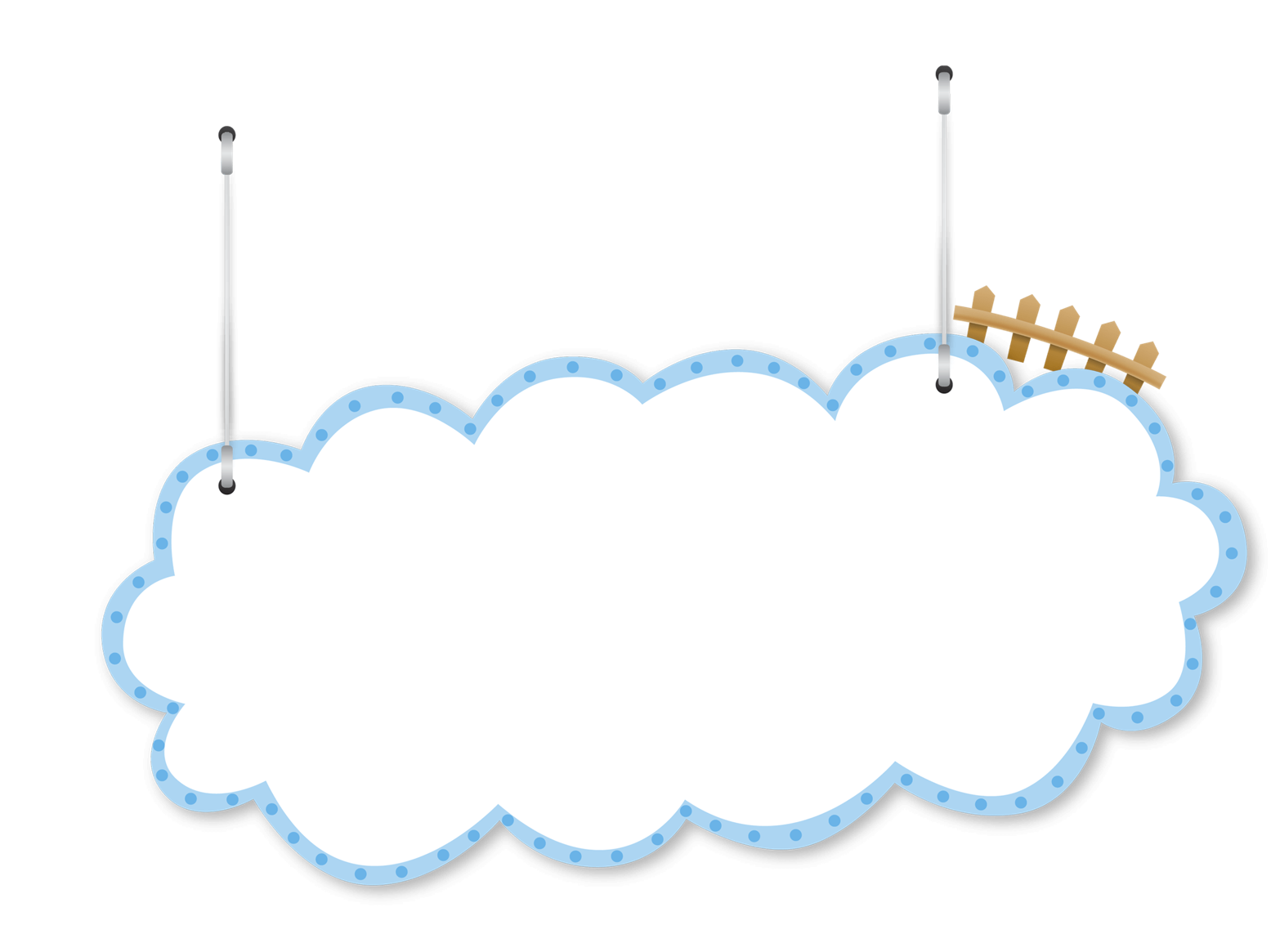 (Tổng + hiệu): 2
Số lớn =
- Cách giải bài bài toán. Tìm hai số khi biết tổng và hiệu của hai số đó:
CÁCH 1:
 B1. Vẽ sơ đồ minh hoạ bài toán
 B2. Số bé = (Tổng – Hiệu) : 2
 B3. Số lớn = Tổng – số bé (vừa tìm được) 
         Số lớn =    Số bé + Hiệu. 
         Số lớn = ( Tổng + Hiệu ): 2
 B4. Ghi đáp số:
- Cách giải bài bài toán. Tìm hai số khi biết tổng và hiệu của hai số đó:
CÁCH 2:
 B1. Vẽ sơ đồ minh hoạ bài toán
 B2. Số lớn = (Tổng + Hiệu) : 2
 B3.  Số bé = Tổng – số lớn (vừa tìm được) 
          Số bé = Số lớn - Hiệu. 
         Số bé = ( Tổng – Hiệu): 2
 B4. Ghi đáp số:
1. Mẹ đem ra chợ bán 80 quả trứng vịt và trứng gà, trong đó trứng gà nhiều hơn trứng vịt 10 quả. Hỏi mẹ đem ra chợ bán bao nhiêu quả trứng gà, bao nhiêu quả trứng vịt?
Trứng gà:
80 quả trứng
Tóm tắt:
Trứng vịt:
? quả trứng
10 quả
? quả trứng
2. Mai hơn em Mi 3 tuổi. Năm nay tổng số tuổi của hai chị em là 15 tuổi. Hỏi năm nay Mai mấy tuổi, em Mi mấy tuổi?
Mai:
Tóm tắt:
? tuổi
Mi:
3 tuổi
15 tuổi
? tuổi